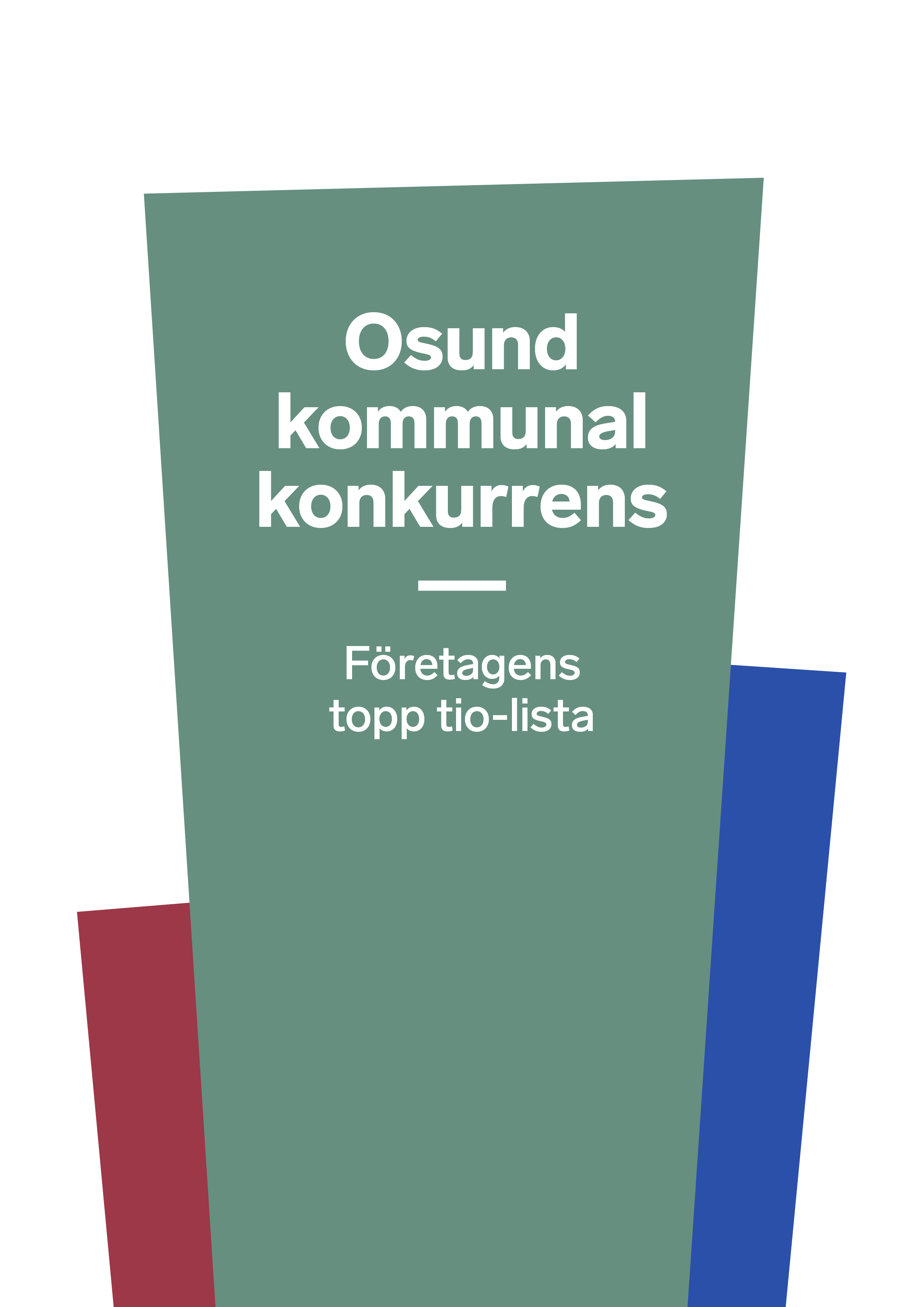 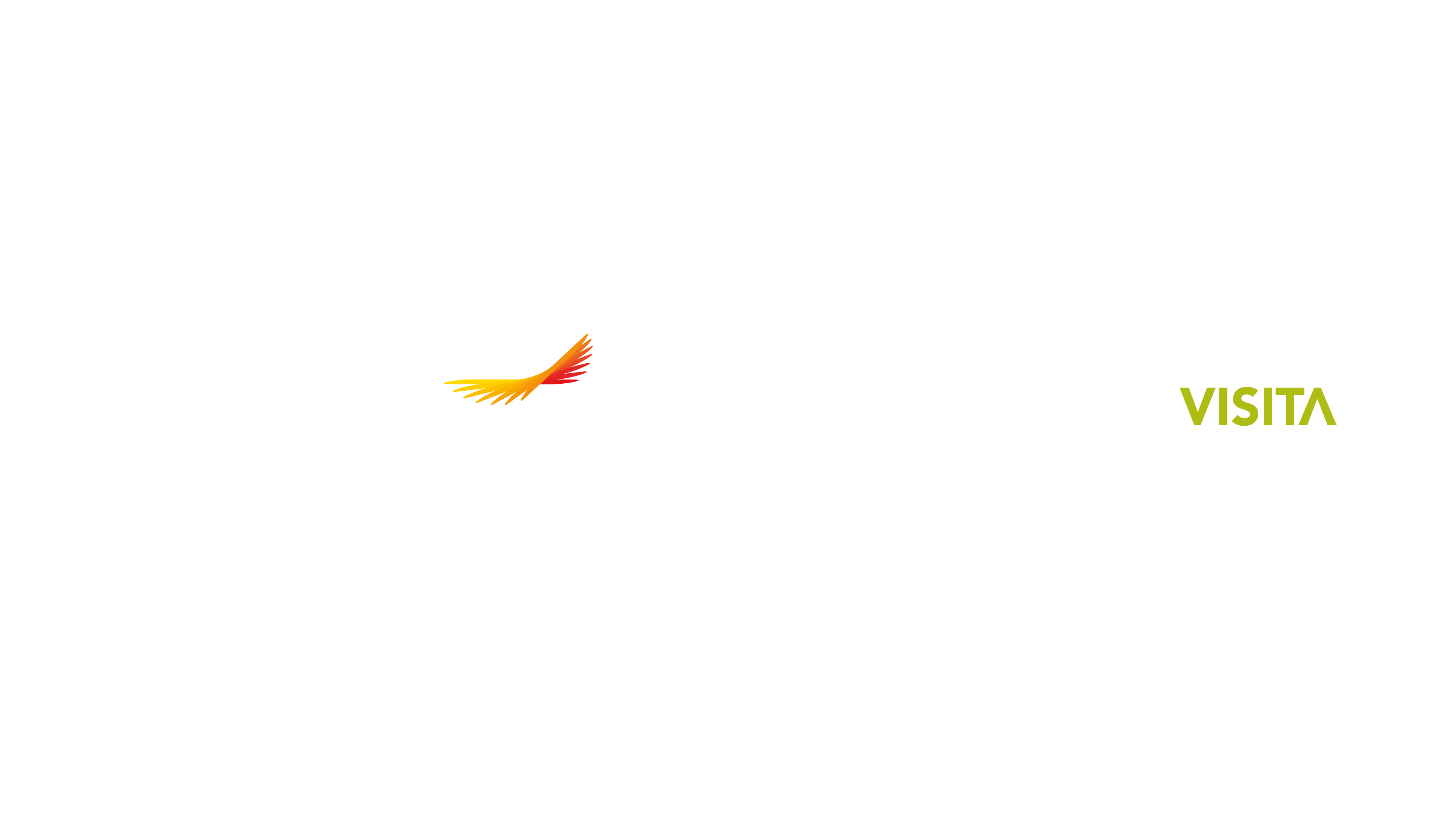 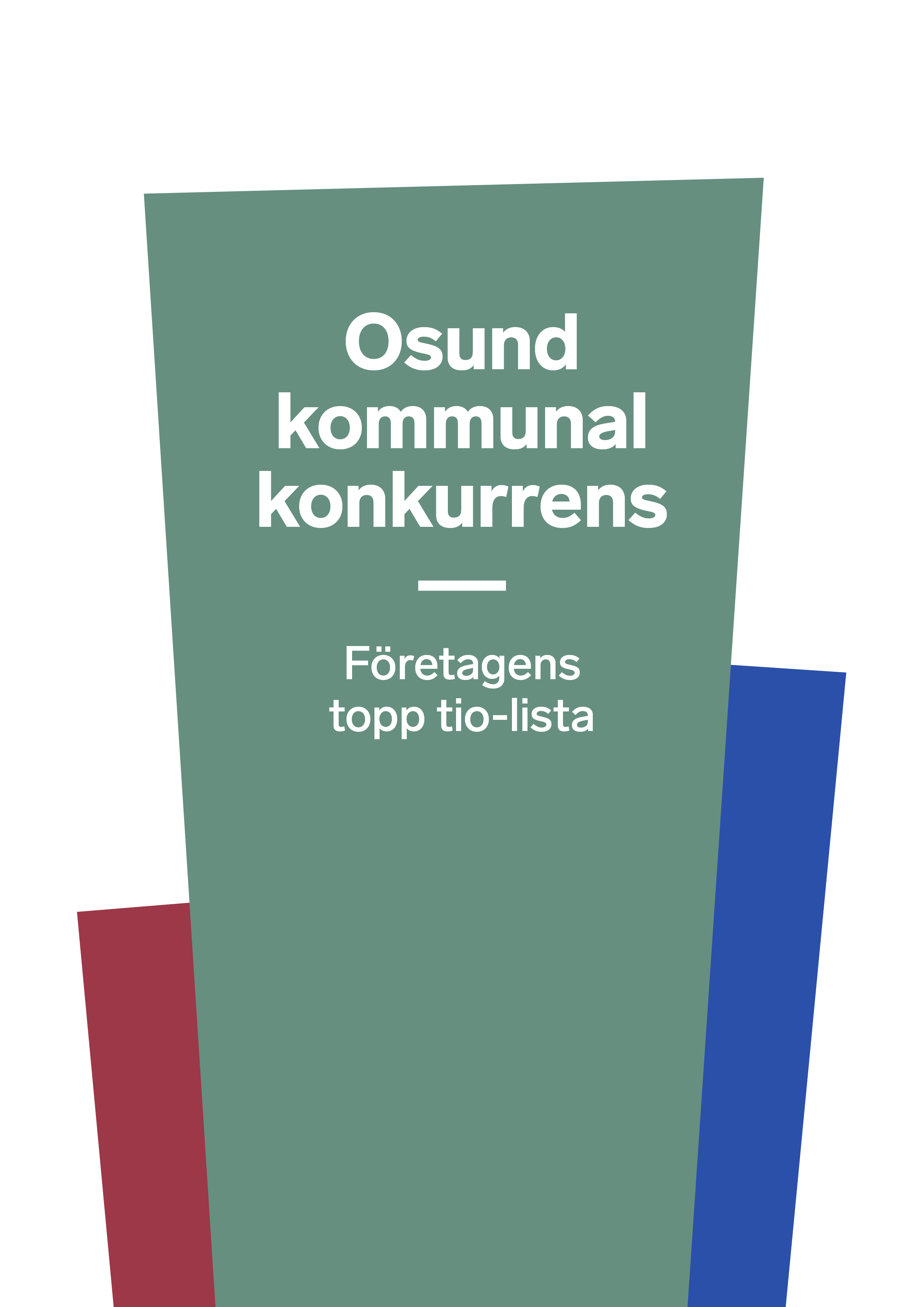 Rapportförfattare
Ulrica DyrkeKonkurrensexpertAlmega
Stefan SagebroKonkurrensexpert
Svenskt Näringsliv
Celicia SvärdNäringspolitisk expertAlmegaAlmega Tjänsteföretagen
Varför gör vi rapporten?
Osund konkurrens – välkänt och utbrett problem

Unikt underlag – över 1 000 fritextsvar
Angripa frågan annorlunda – ögonöppnare
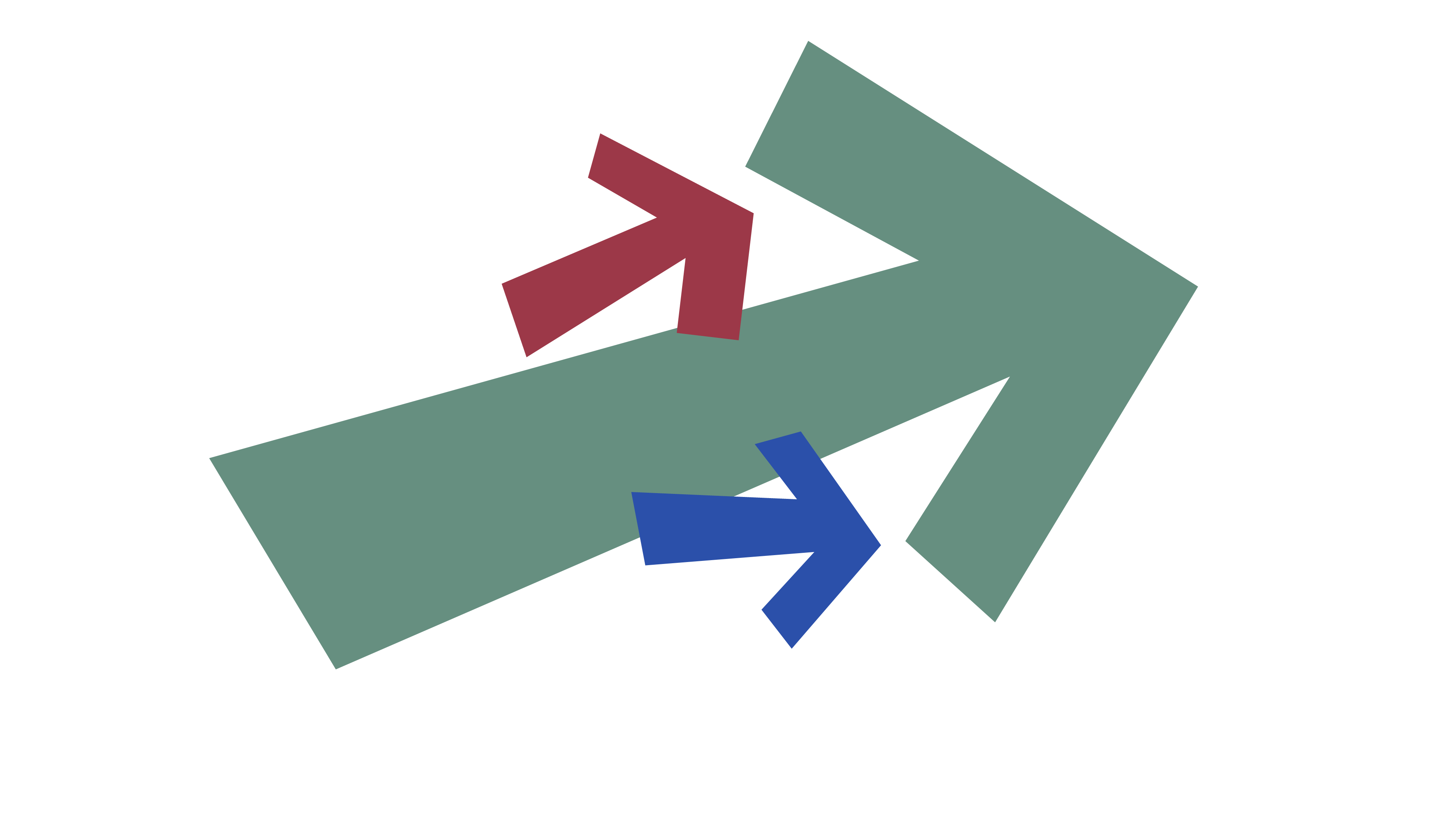 Lagligt och lämpligt?
Kommunallagens bestämmelser sätter gränserna

Konkurrenslagen ett möjligt verktyg

Lagligt - och lämpligt?
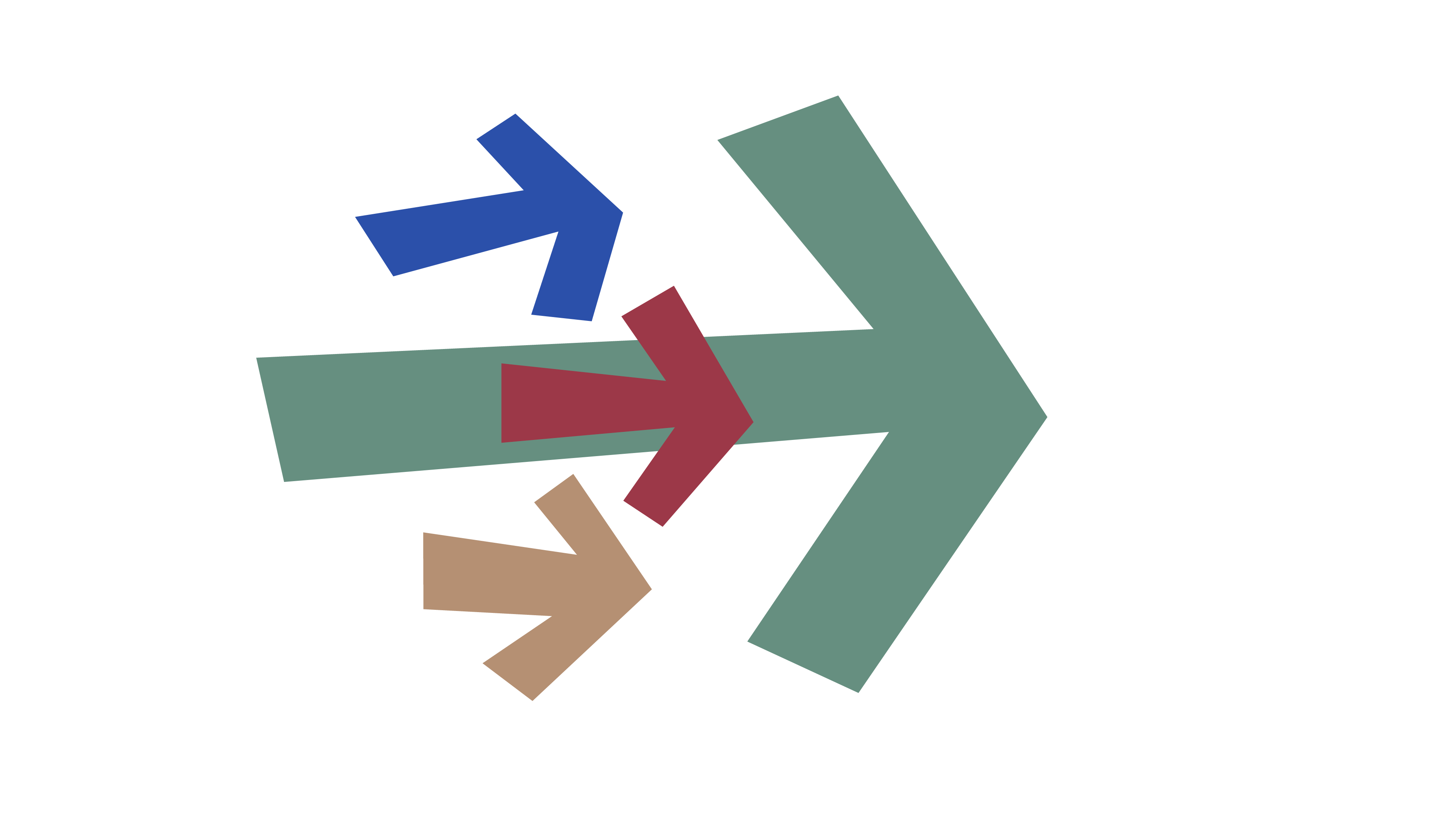 Topplistan
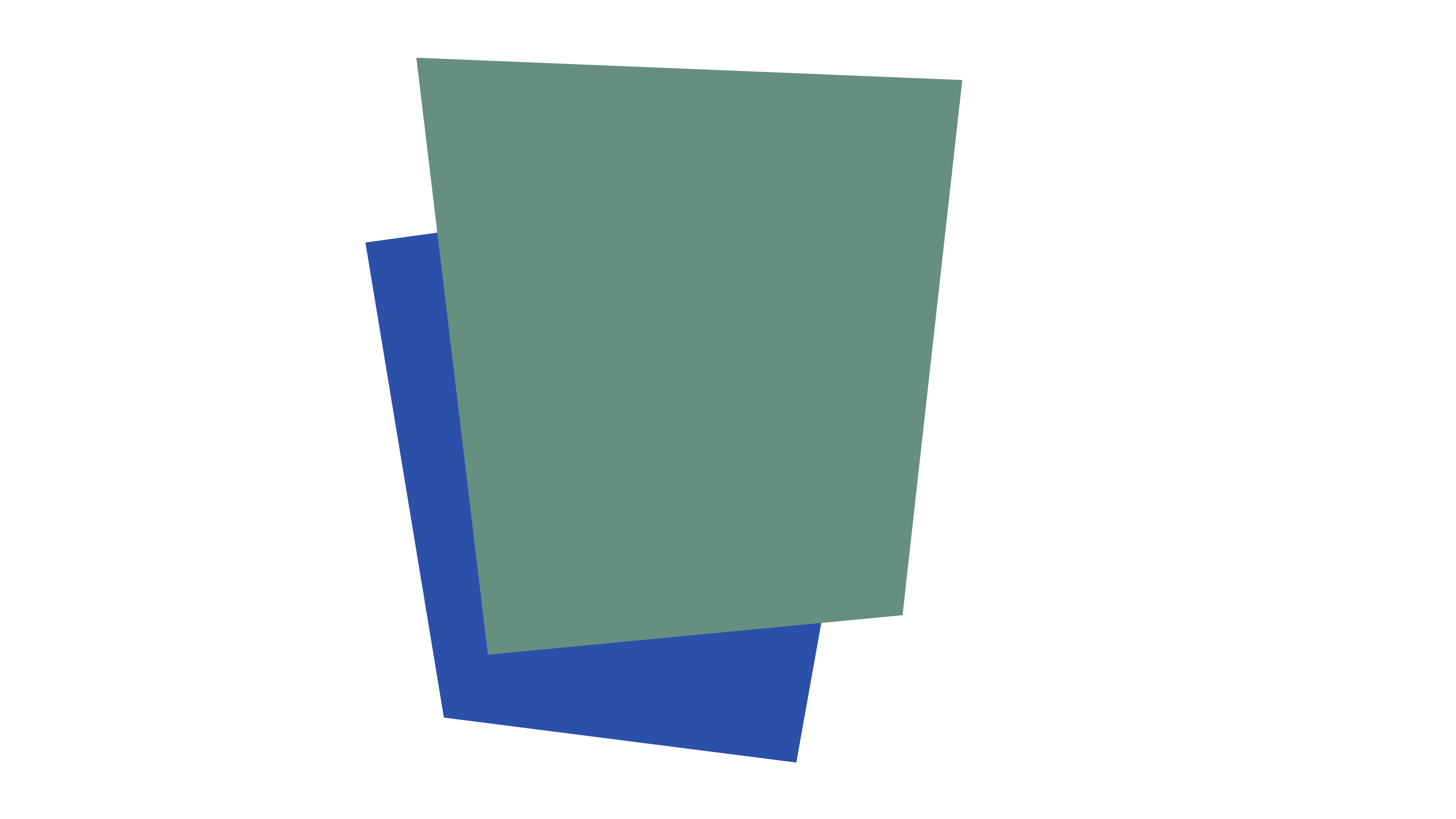 Restaurangverksamhet
Gymverksamhet
Kaféverksamhet
Uthyrning av fest- och konferenslokaler
Campingplatser ochställplatser för husbil
Städtjänster
Anordnande av evenemang
Trädgårdsskötsel
Övriga hushållsnära tjänster
Bredband och fiber
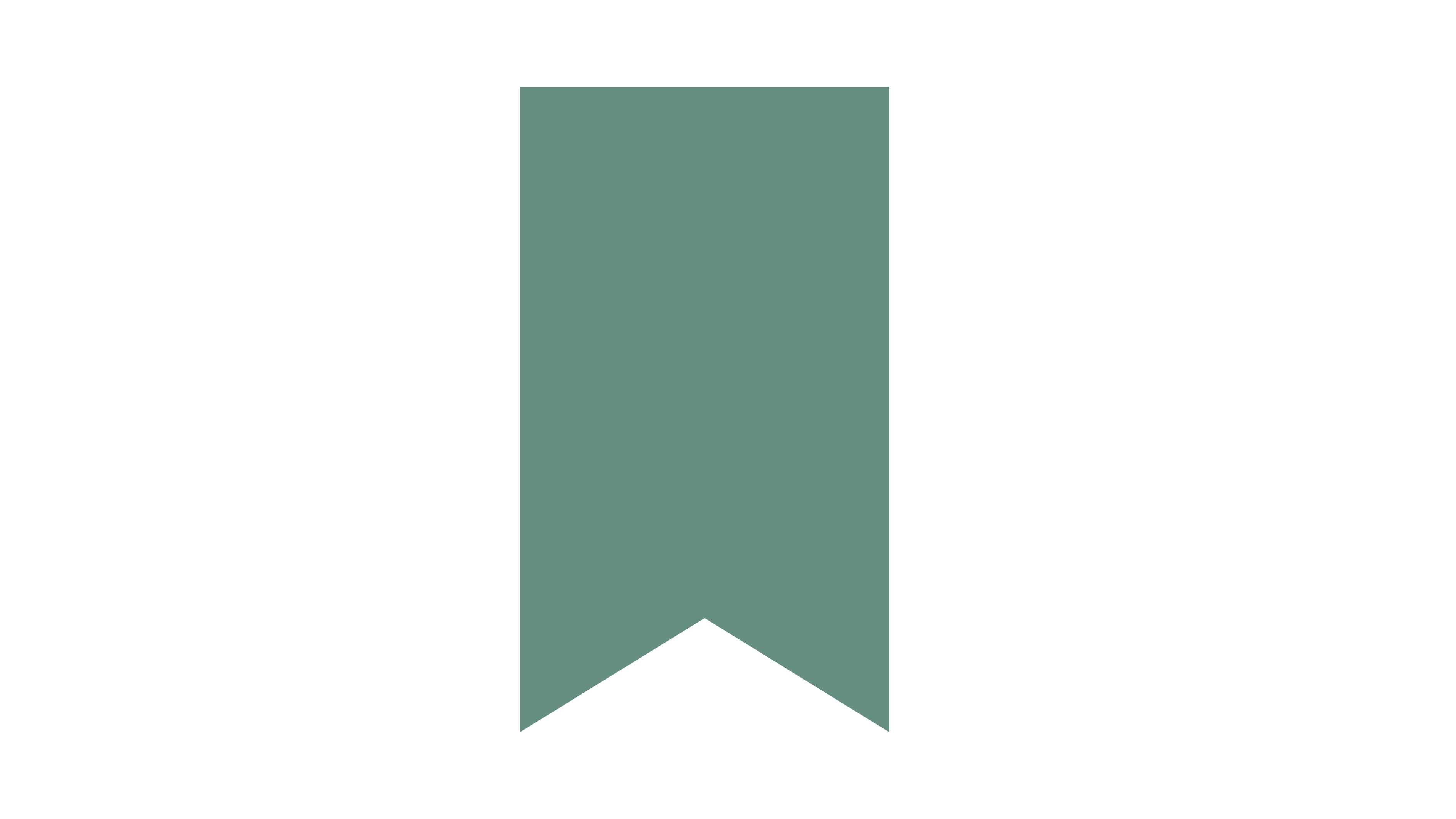 3
Kaféverksamhet
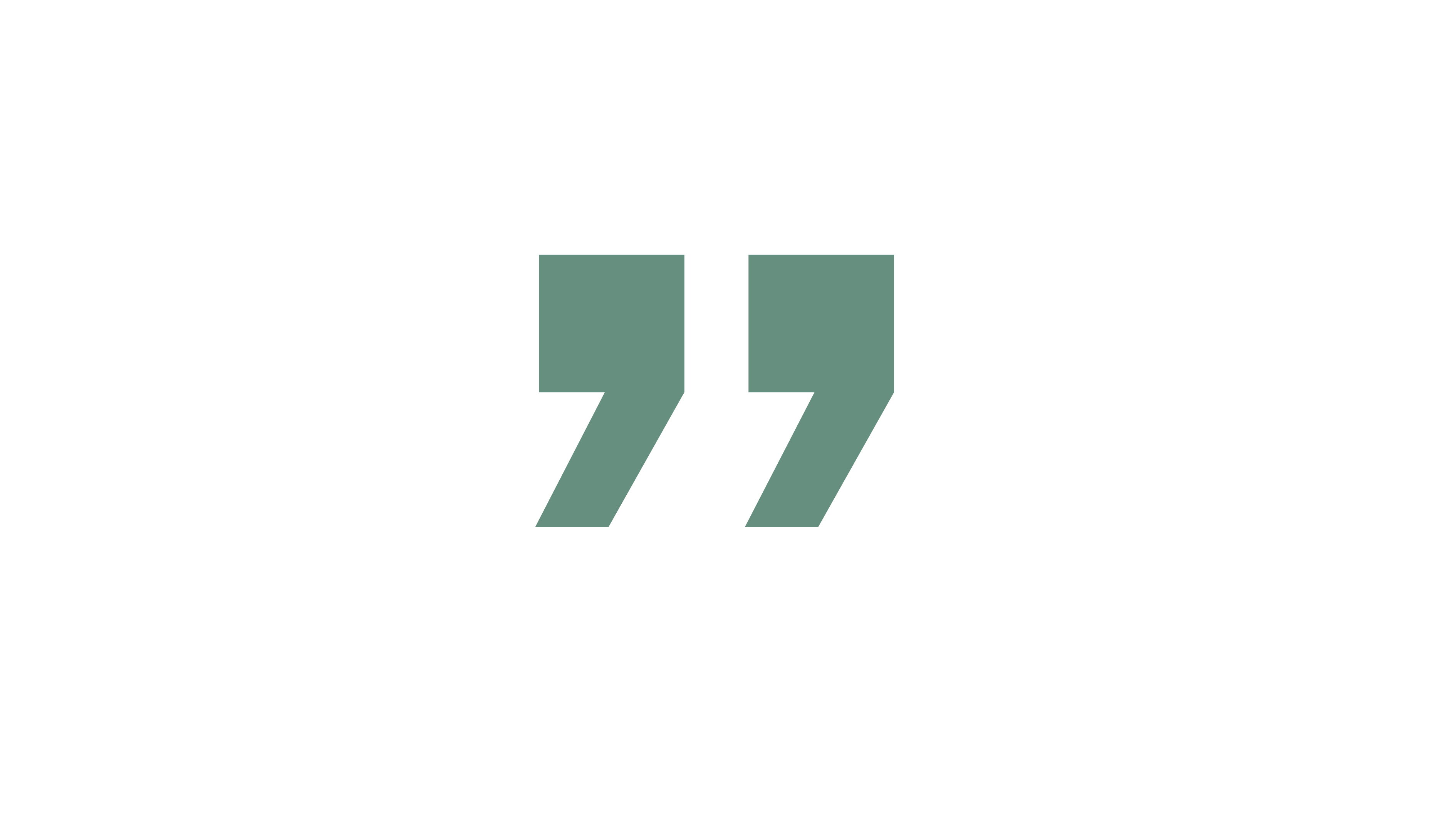 Gränsdragning mellan verksamheter
Anknytningskompetens
Arbetsmarknadsåtgärder
Ett bra exempel är café X, där kan allmänheten köpa fika/lunch till priser som ett vanligt företag aldrig kan konkurrera med.
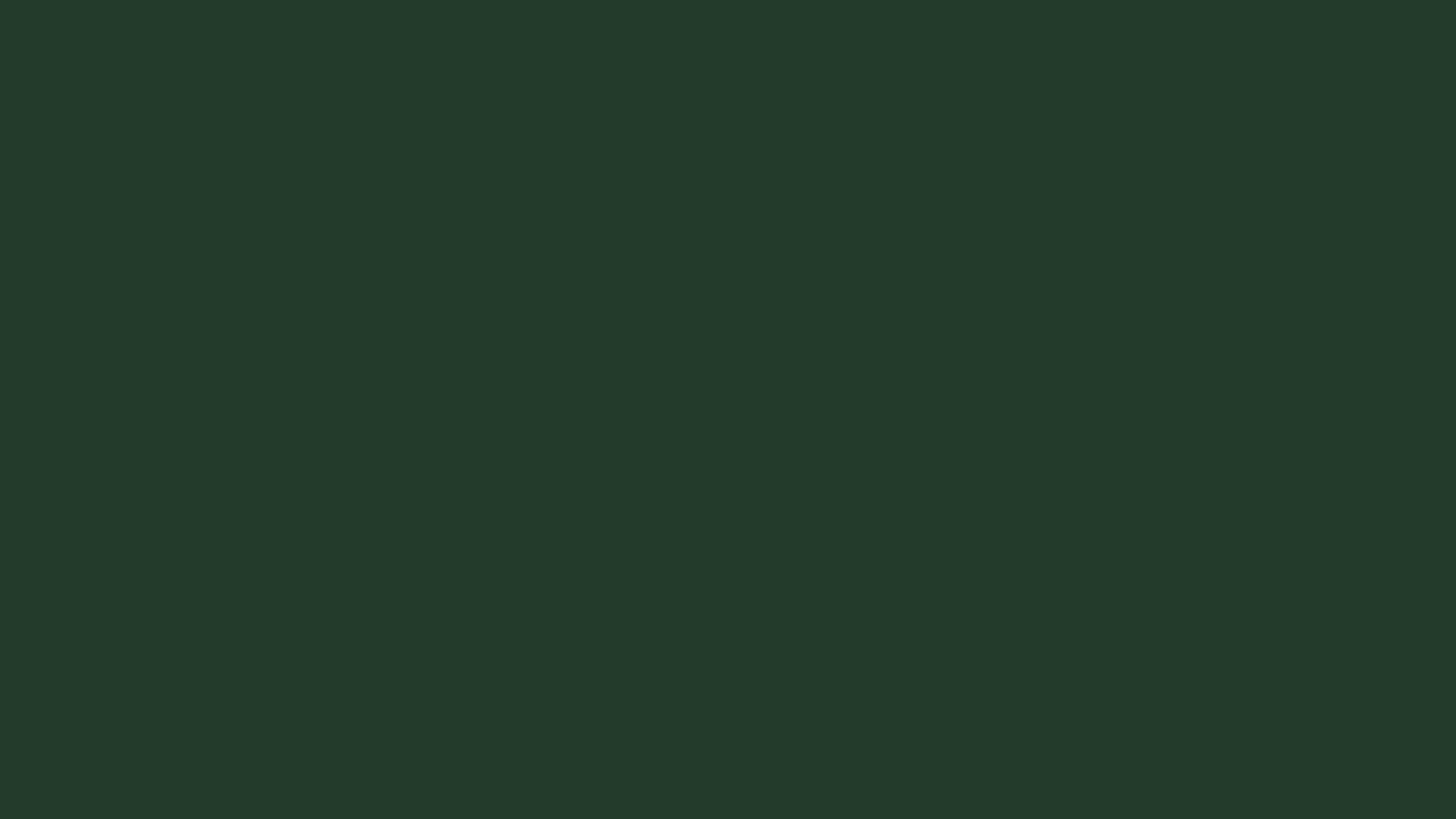 Arbetsmarknadsåtgärder
Berör flera olika kommunala säljverksamheter
Arbetsmarknadspolitik är statligt ansvar
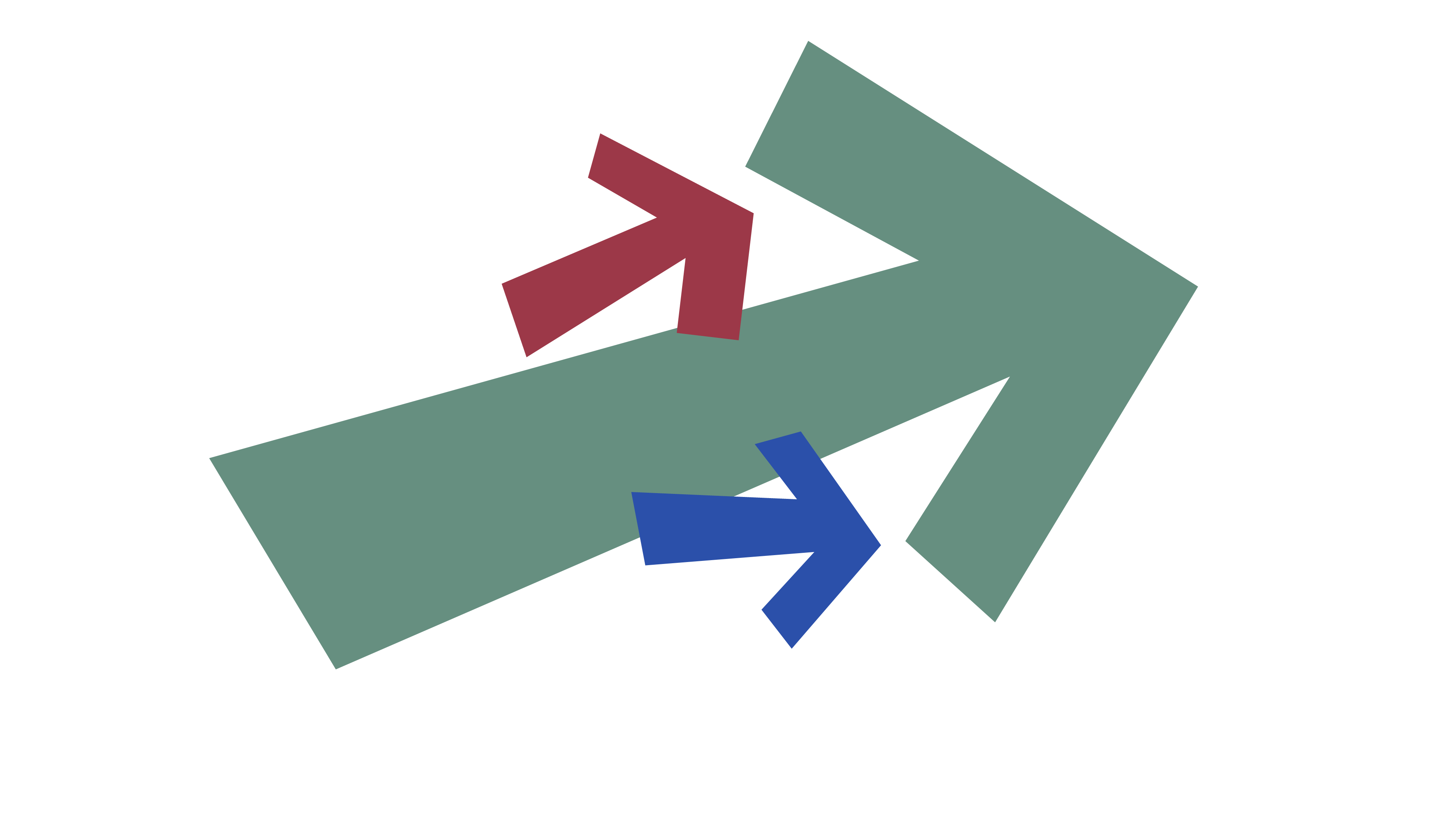 Visst lagstöd för kommunala insatser finns
Sök lösningar som minimerar påverkan på konkurrensen
Hur kan kommuner agera?
Avveckla eller avyttraverksamheten
Omfattning och inriktning
Prissättning
Dialog med näringslivet
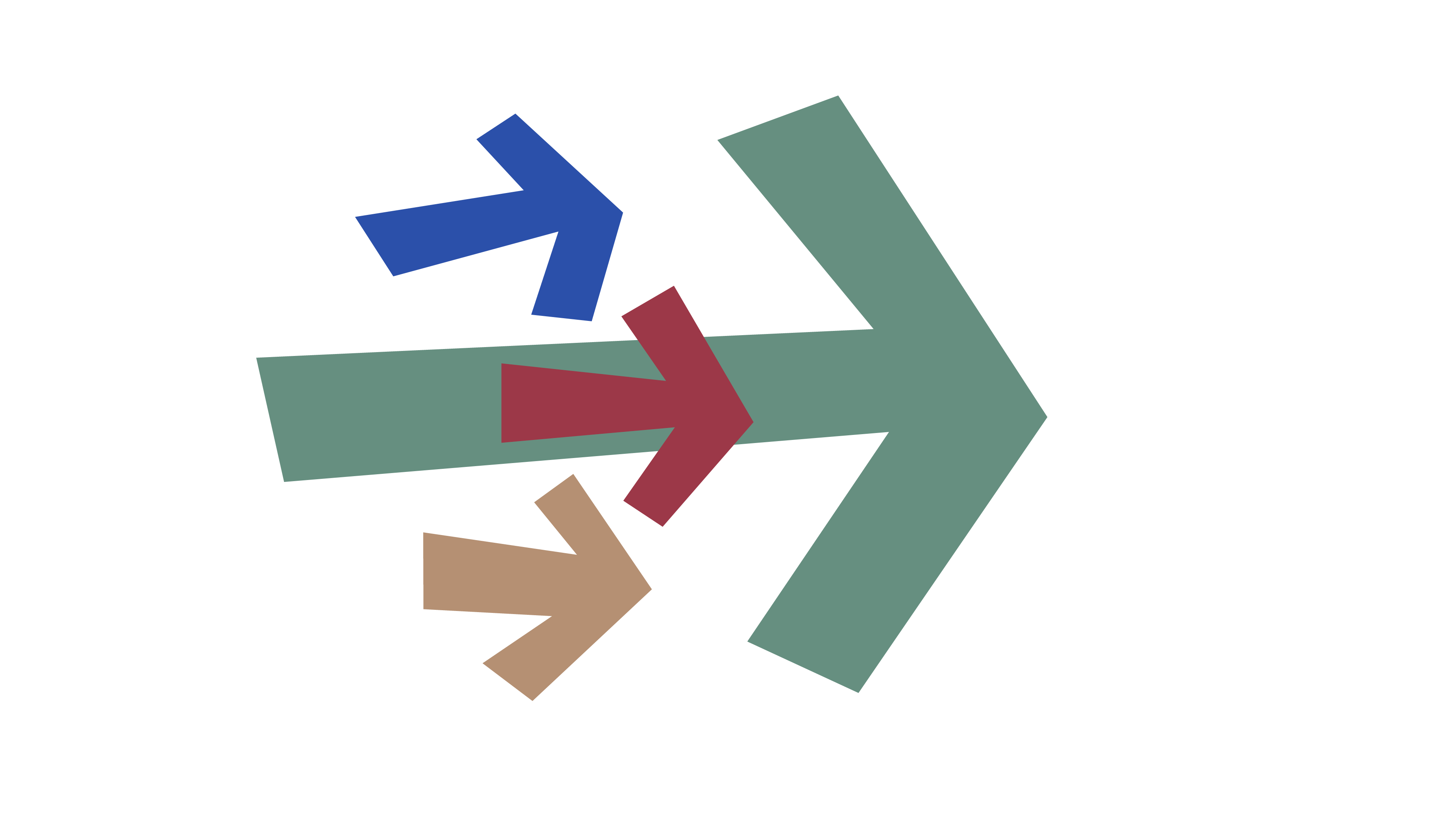 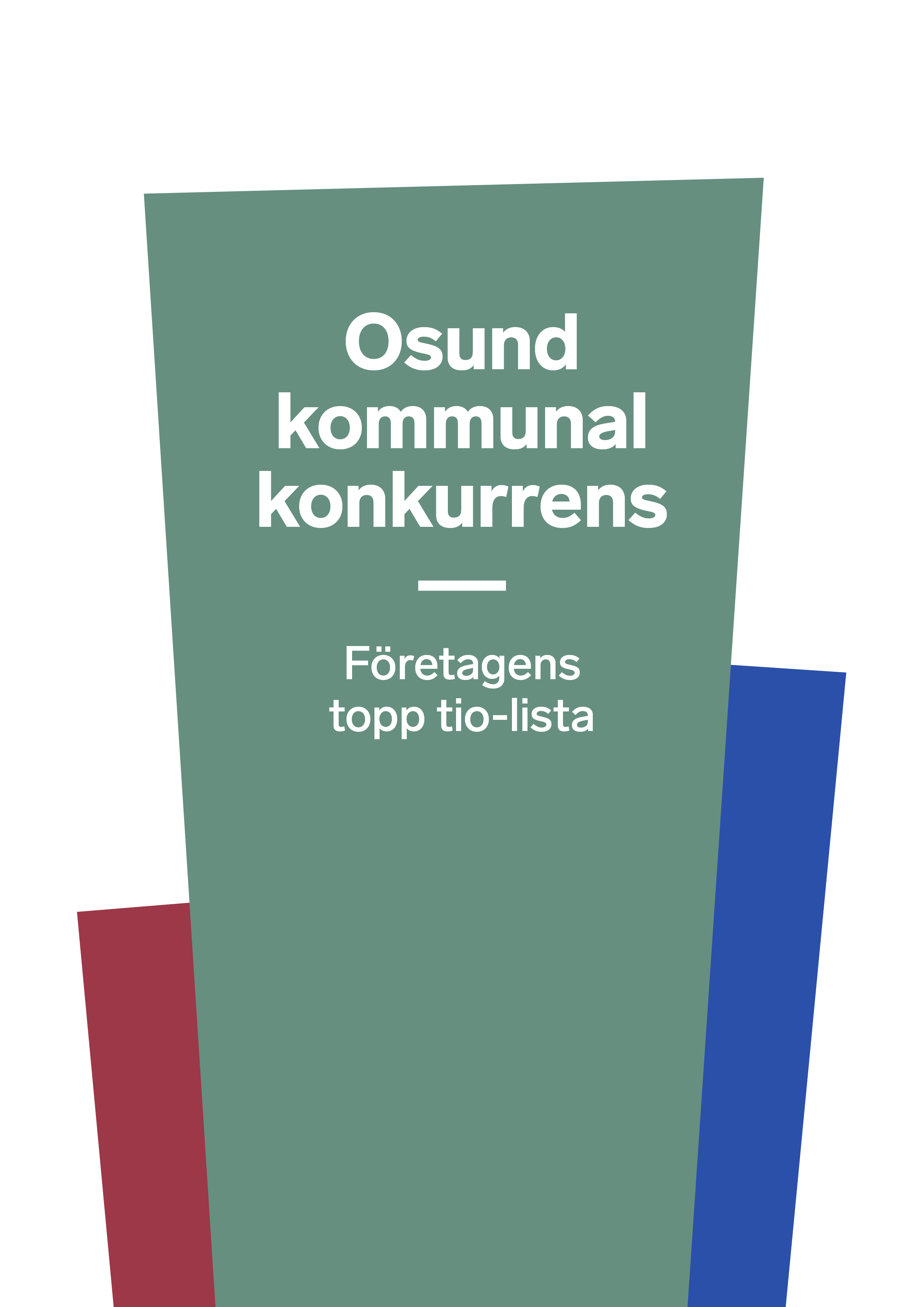 Panel
Rikard JermstenGeneraldirektörKonkurrensverket
Göran GrenAvdelningschef för företagsjuridik
Svenskt Näringsliv
Stefan LundinChefsjuristVisita
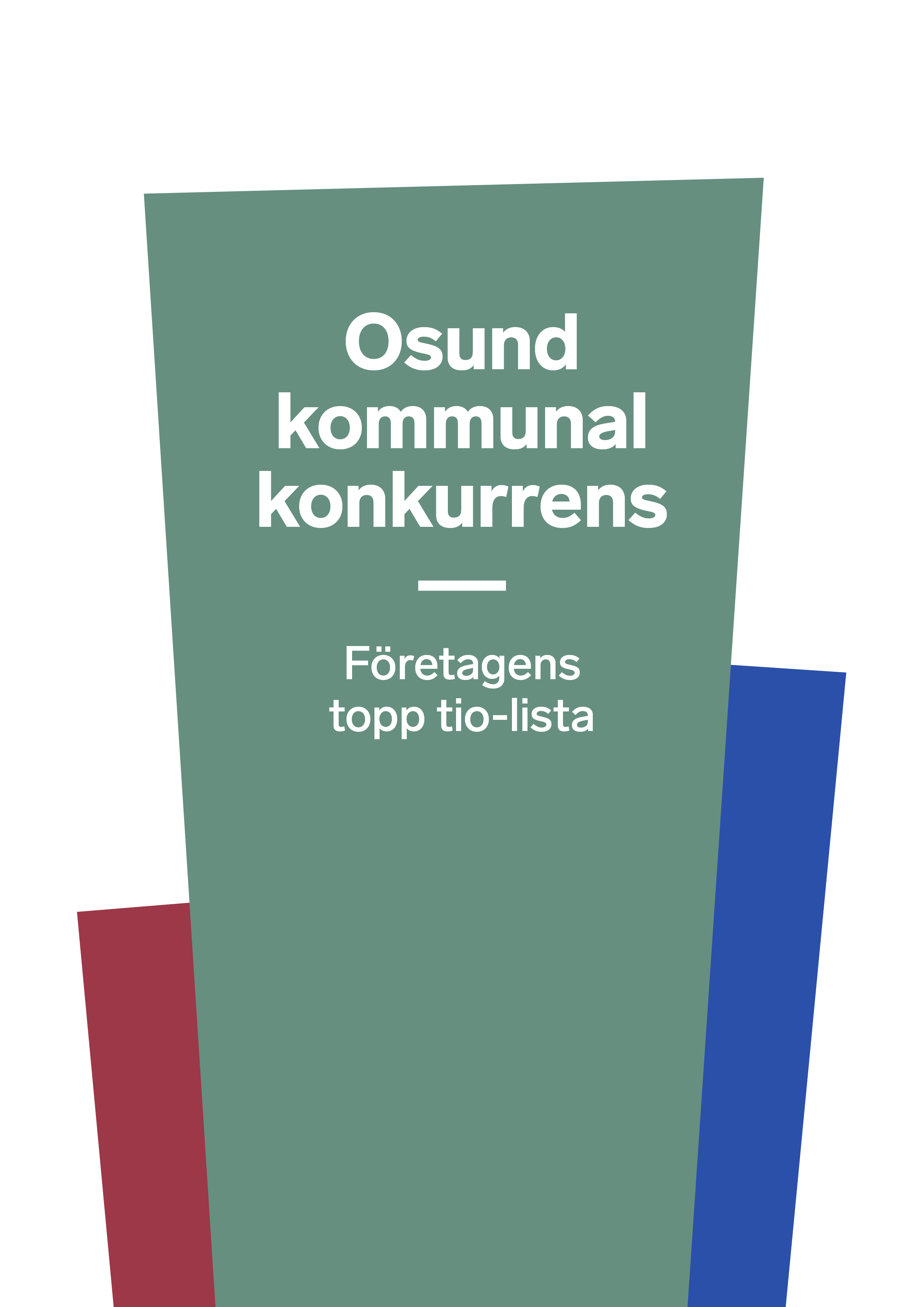 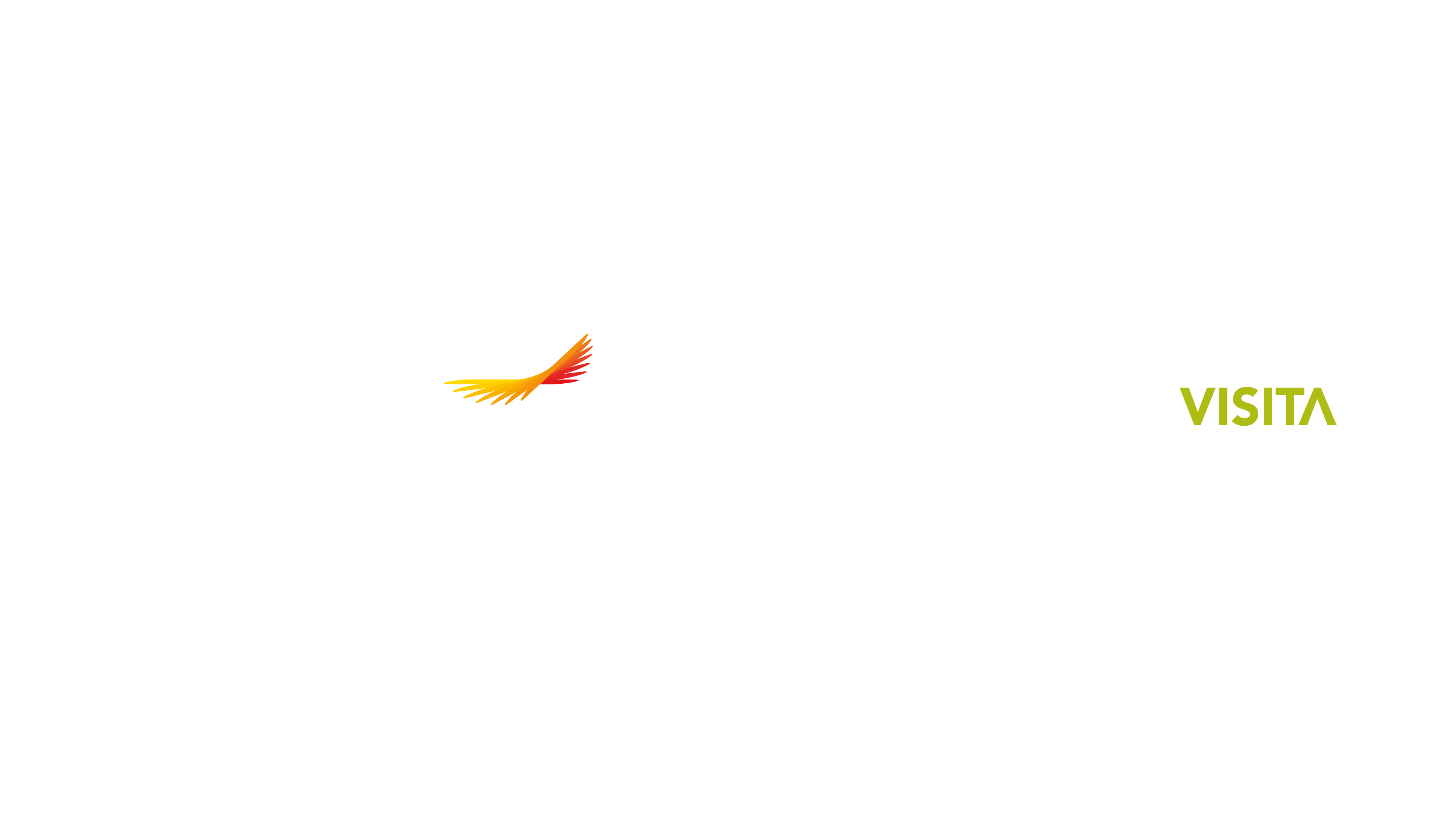